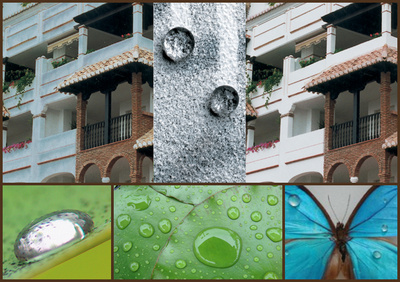 La technologie, c’est dans notre nature: le cas du biomimétisme!
Aujourd’hui!
Présentations et objectifs

Le biomimétisme et The Biomimicry Institute

Potentiel pédagogique et didactique

« L’heure de colle! »

Présentation des SAÉ

Remise des documents
APSQ 2010-Dionne & Giroux, supervisées par Ghislain Samson Ph.D.
Le BIOMIMÉTISME!
« L’intelligence de la nature, les ingénieurs s’y intéressent enfin » (Science & vie, mai 2010, p. 46)
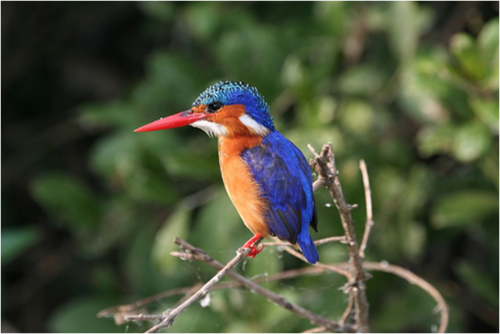 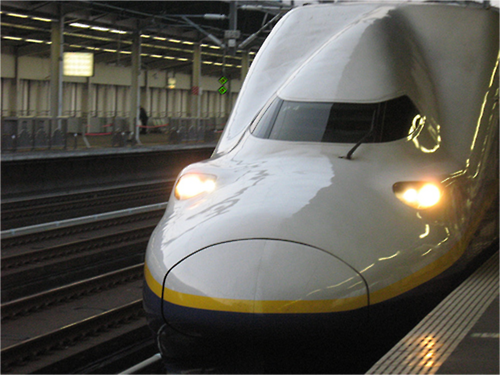 APSQ 2010-Dionne & Giroux, supervisées par Ghislain Samson Ph.D.
Le BIOMIMÉTISME!
« Les solution aux plus grands défis technologiques de l’humanité ont déjà été trouvées. Les plantes et les animaux fournissent des modèles parfaits pour les ingénieurs » (Benyus, Québec science, mai 2009, p.  26)
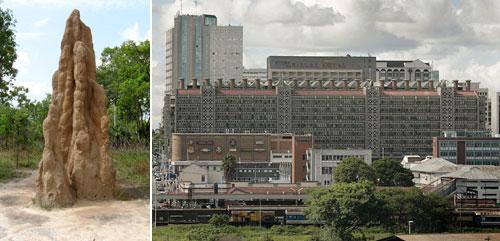 APSQ 2010-Dionne & Giroux, supervisées par Ghislain Samson Ph.D.
Le BIOMIMÉTISME!
« La biologiste Janine Benyus y voit davantage qu’une sources d’inspiration et veut en faire une discipline scientifique à part entière, un mouvement écologique et la base d’une refonte de nos pratiques industrielles ». (Benyus, Québec science, mai 2009, p. 27)


« C’est une méthodologie de résolution de problèmes »
		(Benyus, Québec science, mai 2009, p. 27)
APSQ 2010-Dionne & Giroux, supervisées par Ghislain Samson Ph.D.
Le BIOMIMÉTISME!
Notre définition:  « discipline qui vise à imiter et s’inspirer de la nature pour concevoir de nouvelles technologies » (traduction libre)

Imitation: 
De formes
De procédés
De stratégies
Du fonctionnement des écosystèmes
APSQ 2010-Dionne & Giroux, supervisées par Ghislain Samson Ph.D.
Le BIOMIMÉTISME
Popularité croissante!

Fabrication de matériaux (Science & vie, mai 2010):
Transparents (diatomées vs verre)
Adhésifs (moules vs colle)
Producteurs d’énergie (autotrophes vs panneaux photovoltaïques)
Solides (corail vs béton )
Incassables (mollusques nacriers vs céramiques de blindage)
Résistants (toiles d’araignée vs fils d’acier)

Vision écosystémique des entreprises et des usines
APSQ 2010-Dionne & Giroux, supervisées par Ghislain Samson Ph.D.
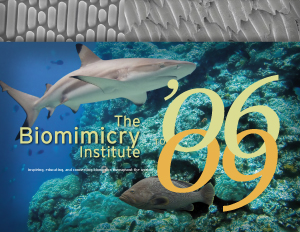 Biomimicry Institute…
BIOMIMICRY INSTITUTE (BI): « What esle could nature teach us ?»

Mandat: « promouvoir le BIOMIMÉTISME et le respect de la biodiversité » (traduction libre)

Site WEB: www.biomimicryinstitute.org/
Forêts tropicales
Ask nature : « How would nature solve green building challenges? »
APSQ 2010-Dionne & Giroux, supervisées par Ghislain Samson Ph.D.
Autres sources…
Biomimicry Guild (projet de la BI) 
Site web: www.biomimicryguild.com

Biomimicry Europa
Site WEB : www.biomimicryeuropa.org/
APSQ 2010-Dionne & Giroux, supervisées par Ghislain Samson Ph.D.
Potentiel pédagogique et didactique!
DGF: « Environnement et consommation »

Présence de l’Éducation Relative à l’Environnement (ERE) dans le programme de formation de l’école québécoise

Le potentiel pédagogique et didactique des grands succès du BIOMIMÉTISME
APSQ 2010-Dionne & Giroux, supervisées par Ghislain Samson Ph.D.
Les succès du biomimétisme!
Des trains-oiseaux
Le devant des trains japonais Shinkansen est inspiré du bec du Martin-pêcheur!
10% plus rapide
15% moins énergivore
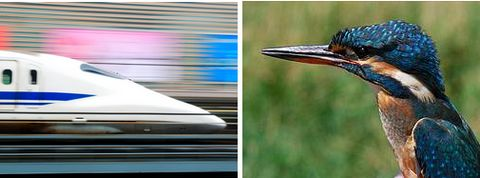 APSQ 2010-Dionne & Giroux, supervisées par Ghislain Samson Ph.D.
Idées reliées
Le son
Pollution sonore
Aérodynamisme

Et aussi…
Amorce pour l’effet Doppler
Les quantités liées au mouvement
Les fluides et leur viscosité
Les proportions
Le pourcentage
APSQ 2010-Dionne & Giroux, supervisées par Ghislain Samson Ph.D.
Les succès du biomimétisme!
Des éoliennes-baleines!
Moins bruyantes et plus stables:
Réduisent la résistance de 32%
Améliore la portance de 8%
Produisent 20% plus d’énergie
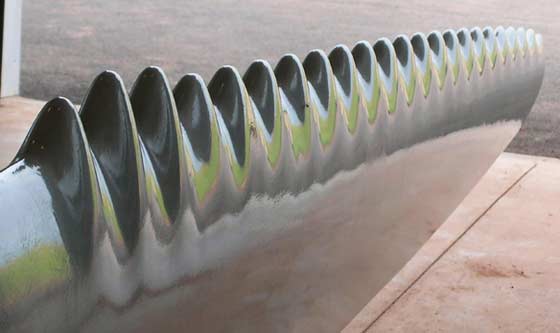 APSQ 2010-Dionne & Giroux, supervisées par Ghislain Samson Ph.D.
Idées reliées
Problématique environnementale:
Défi énergétique/énergies renouvelables 
Types d’énergie
Conservation, transfert et transformation de l’énergie
Aérodynamisme et hydrodynamisme
Vitesse 
Portance
Fluides et viscosité
Effet Bernoulli
APSQ 2010-Dionne & Giroux, supervisées par Ghislain Samson Ph.D.
Les succès du biomimétisme!
Des panneaux solaires à la Kokia cookei!
Panneaux Dyesol 
Vitre teintée et titane
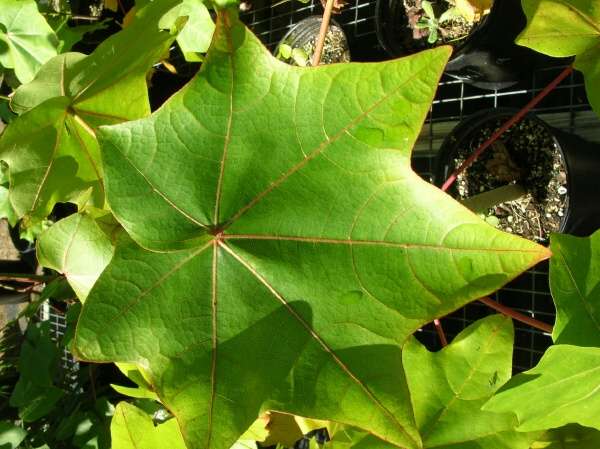 APSQ 2010-Dionne & Giroux, supervisées par Ghislain Samson Ph.D.
Les idées reliées
Photosynthèse
Respiration cellulaire
Relations trophiques
Autotrophes vs hétérotrophes
Problématique environnementale: Défi énergétique de l’humanité!
Transmission et transformation d’énergie
Rendement énergétique
APSQ 2010-Dionne & Giroux, supervisées par Ghislain Samson Ph.D.
Les succès du biomimétisme!
Des oreilles de mouche pour mieux entendre!
Appareils auditifs permettant de localiser la provenance exacte d’un son, même dans un environnement bruyant.
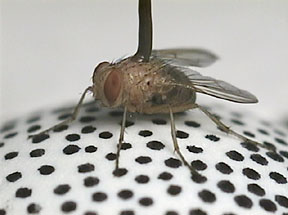 APSQ 2010-Dionne & Giroux, supervisées par Ghislain Samson Ph.D.
Idées reliées
Pollution sonore
Le son
L’effet doppler
L’anatomie et la physiologie de l’oreille
Et aussi…
Les cinq sens
APSQ 2010-Dionne & Giroux, supervisées par Ghislain Samson Ph.D.
Les succès du biomimétisme!
Des coquerelles mécaniques sur Mars!
Pour se déplacer aisément sur tout type de sol et de relief, en comparaison avec les robots à roue de 2005
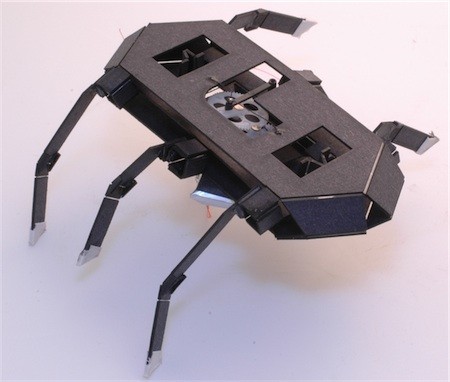 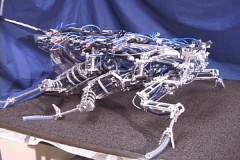 APSQ 2010-Dionne & Giroux, supervisées par Ghislain Samson Ph.D.
Idées reliées
Astronomie et exploration spatiale
Démarche technologique 
ROBOTIQUE!
Pour contextualiser ingénierie mécanique et électrique
Transmission et transformation du mouvement
Transfert et transformation d’énergie
APSQ 2010-Dionne & Giroux, supervisées par Ghislain Samson Ph.D.
Les succès du biomimétisme!
Des écrans-papillons!
Superposition de couches transparentes ultra-minces qui réfléchissent la lumière
Les écrans Mirasol réfléchissent la lumière ambiante 
Nécessite très peu d’énergie
Image nette quelque soit la luminosité
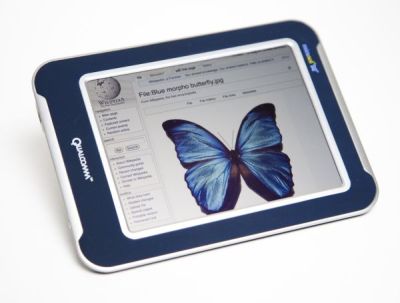 APSQ 2010-Dionne & Giroux, supervisées par Ghislain Samson Ph.D.
Les idées reliées
Anatomie et physiologie de l’oeil
L’optique
Phénomène de propagation de la lumière 
Indice de réfraction
APSQ 2010-Dionne & Giroux, supervisées par Ghislain Samson Ph.D.
Les succès du biomimétisme!
L’effet Lotus!
Surfaces autonettoyantes
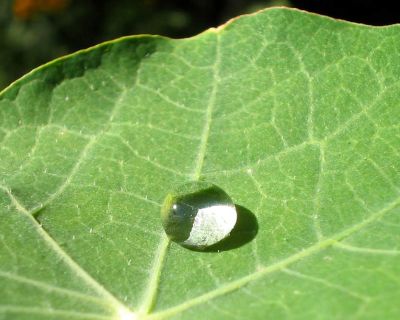 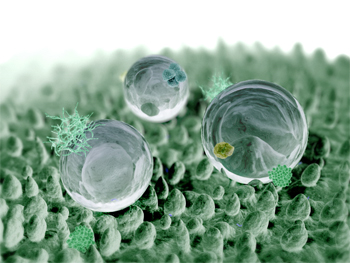 APSQ 2010-Dionne & Giroux, supervisées par Ghislain Samson Ph.D.
Les idées reliées
Les propriétés et les caractéristiques de l’eau

Problématique environnementale: gestion des matières résiduelles
APSQ 2010-Dionne & Giroux, supervisées par Ghislain Samson Ph.D.
Les succès du biomimétisme!
Plusieurs autres:
Le velcro
La voiture poisson-coffre
Des vaccins sans frigo
L’immeuble-termitière 
Le scarabée qui transforme la vapeur d’eau
…
APSQ 2010-Dionne & Giroux, supervisées par Ghislain Samson Ph.D.
Potentiel pédagogique et didactique!
Travail coopératif
Étude de cas
Approches intégratives
Approches orientantes

Démarche scientifique
Démarche technologique

Clin d’œil  ;)
APSQ 2010-Dionne & Giroux, supervisées par Ghislain Samson Ph.D.
L’HEURE DE COLLE!
Brève présentation de l’activité et de ses variantes dans nos classes! 

À l’action! 

Retour sur les observations!
APSQ 2010-Dionne & Giroux, supervisées par Ghislain Samson Ph.D.
Les cas qui vous seront utiles!
Les adhésifs synthétisés par les mollusques

Les résineux

Les pattes du gecko!

Informations sur la farine et le miel
APSQ 2010-Dionne & Giroux, supervisées par Ghislain Samson Ph.D.
RÉSUMÉ: étendu des possibilités
Actuel! 
ERE: Étude des problématiques suggérées par le PFEQ (particulièrement en 4e sec.)
Approche socioconstructiviste possible et souhaitable
Approche orientante
Favorise l’intégration entre les univers
Grand potentiel interdisciplinaire
APSQ 2010-Dionne & Giroux, supervisées par Ghislain Samson Ph.D.
Présentation des documents!
Contenus du CD-rom:
Dossier de presse
Articles de Ghislain Samson Ph.D. 
Activité « L’Heure de colle » 
SAÉ sur l’énergie
SAÉ sur le Biomimétisme
Page de Navigation  (contenant les références et plus encore)
APSQ 2010-Dionne & Giroux, supervisées par Ghislain Samson Ph.D.
Conclusion…
Merci énormément! 
Gabrielle.Dionne@uqtr.ca
genevieve-giroux@hotmail.com

Site pour dépôt des documents
http://www.uqtr.ca/Ghislain.Samson
APSQ 2010-Dionne & Giroux, supervisées par Ghislain Samson Ph.D.